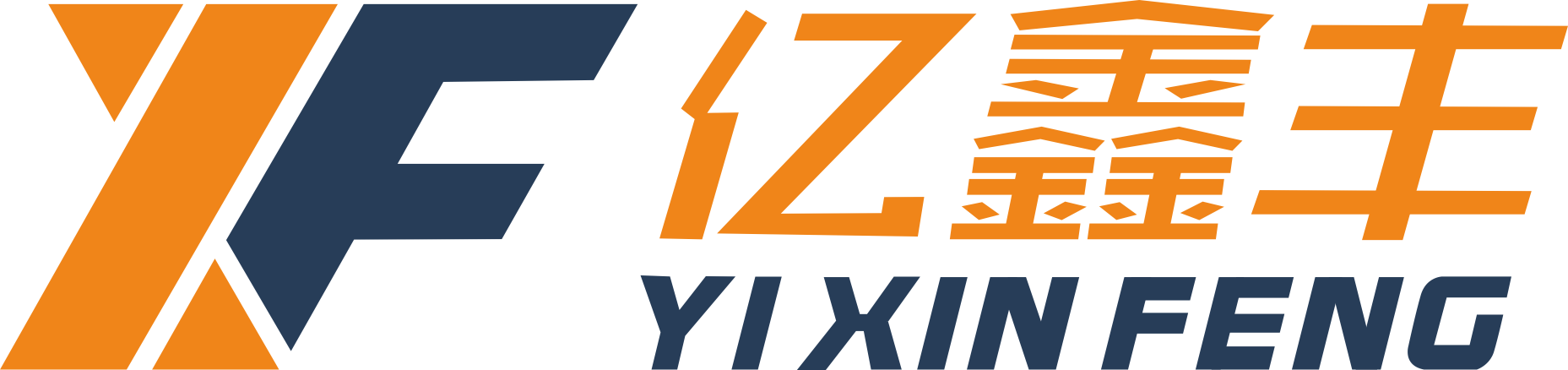 股票代码：839073
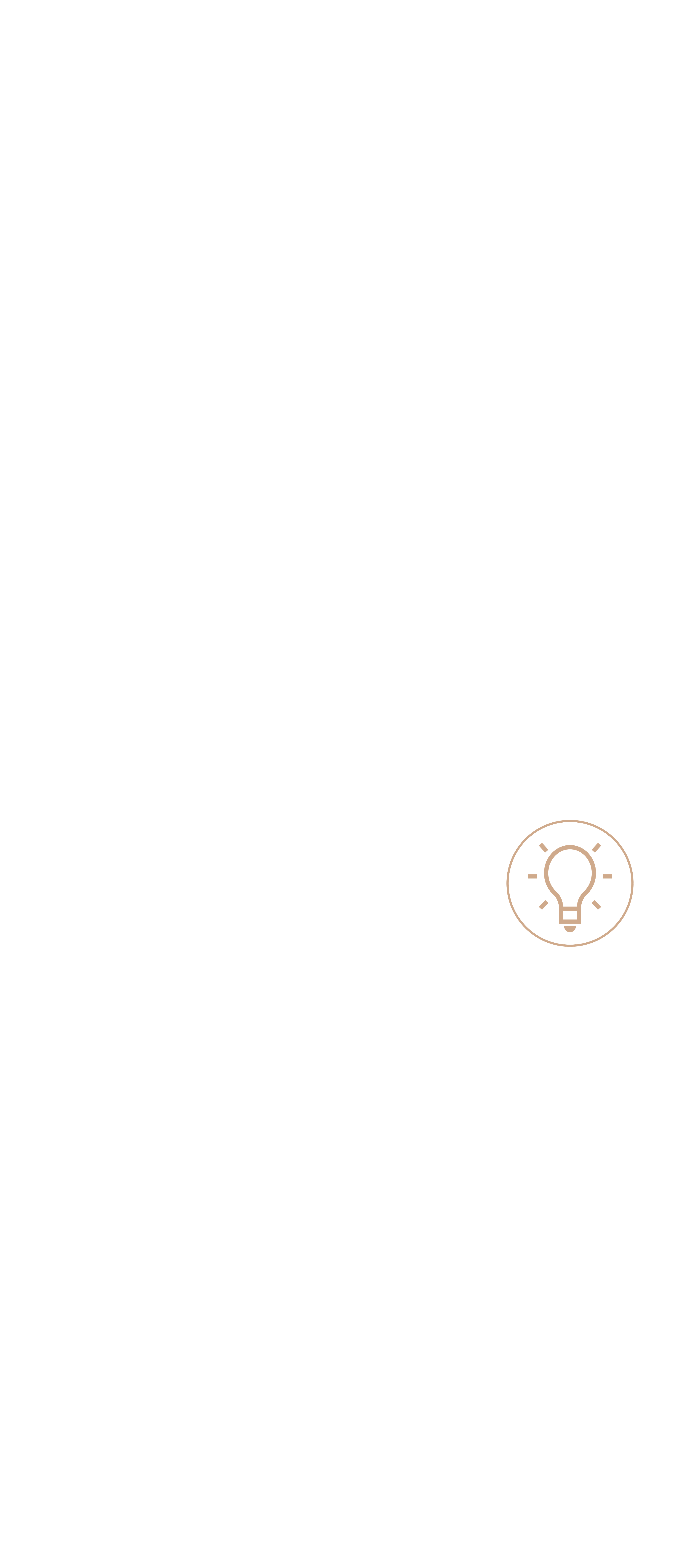 广东亿鑫丰智能装备股份有限公司
Guangdong Yixinfeng intelligent equipment Co., LTD
方形铝壳锂电池解决方案
Company and product profile
产品系列分布
（Product family distribution）
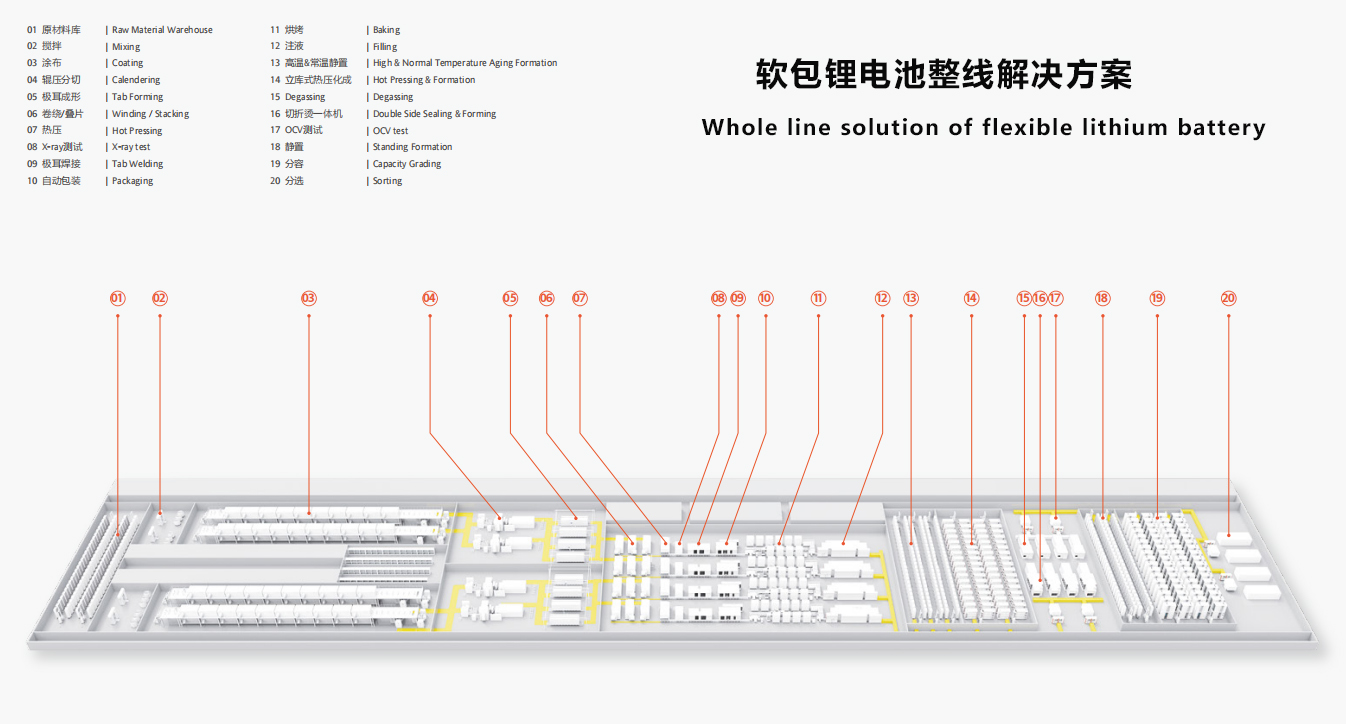 产品系列分布
（Product family distribution）
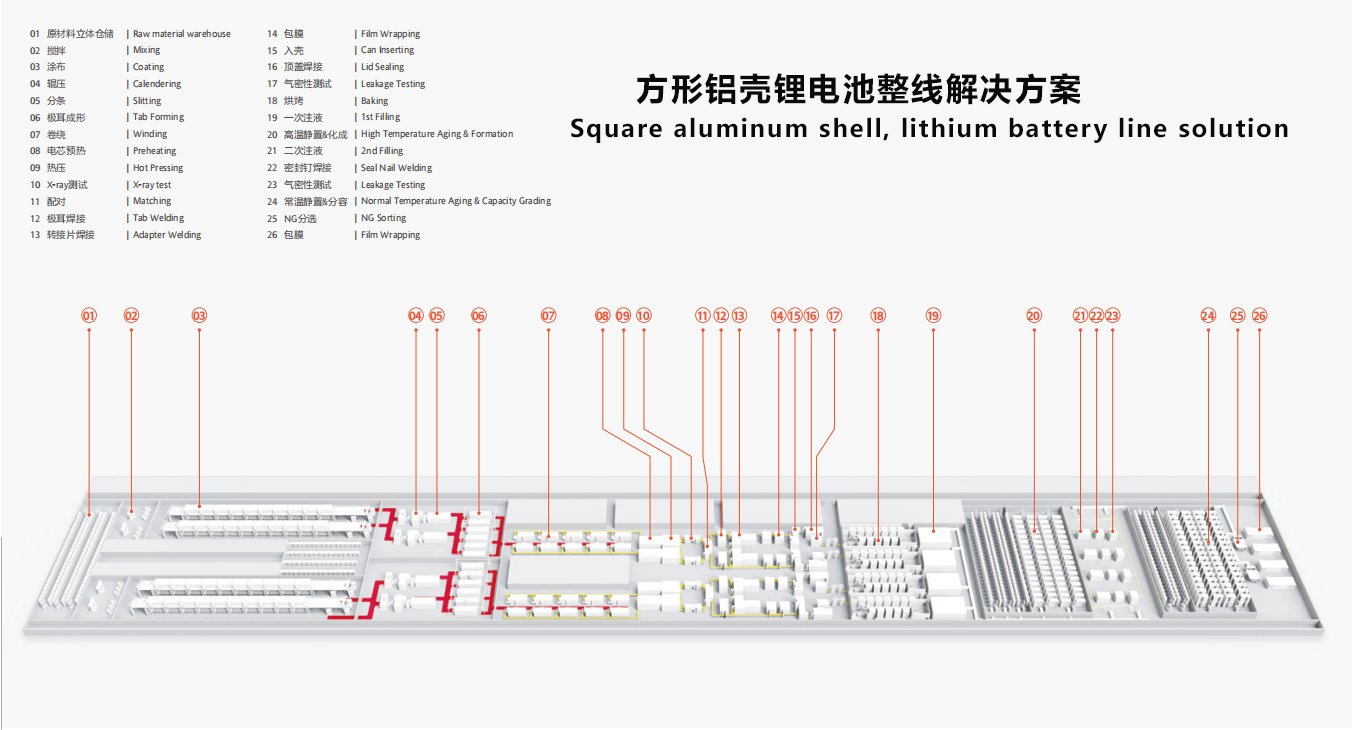 产品系列分布
（Product family distribution）
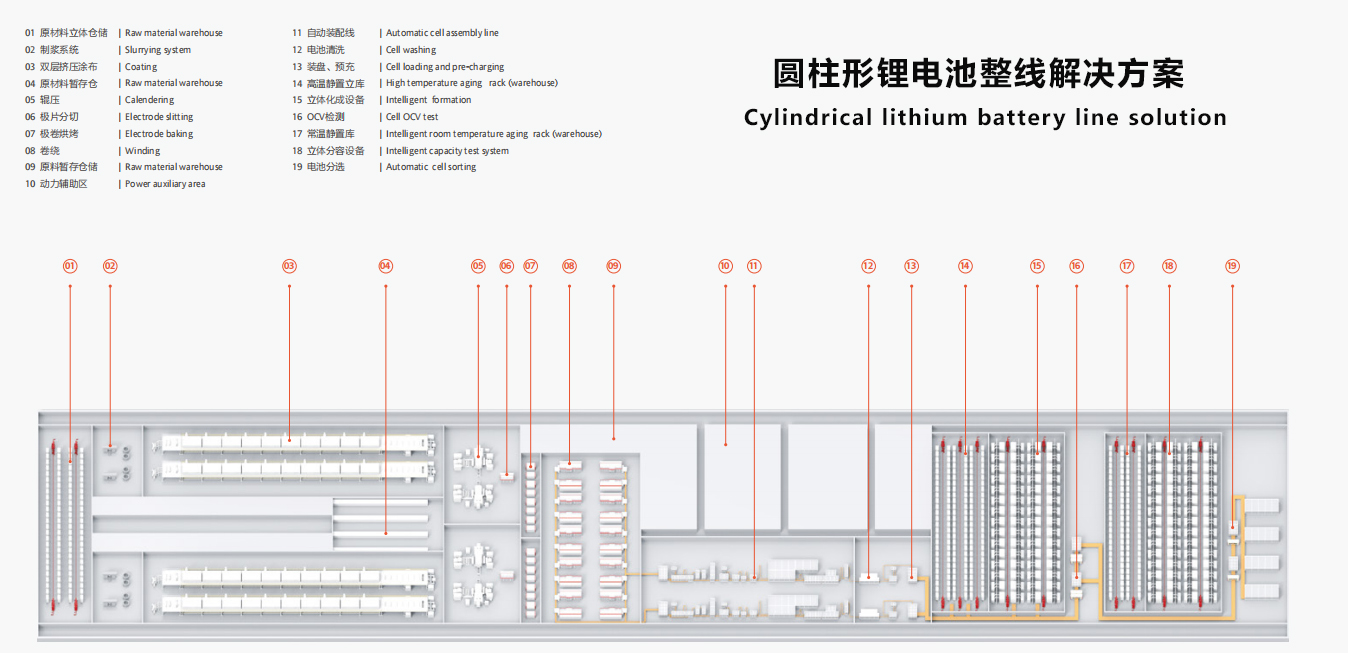 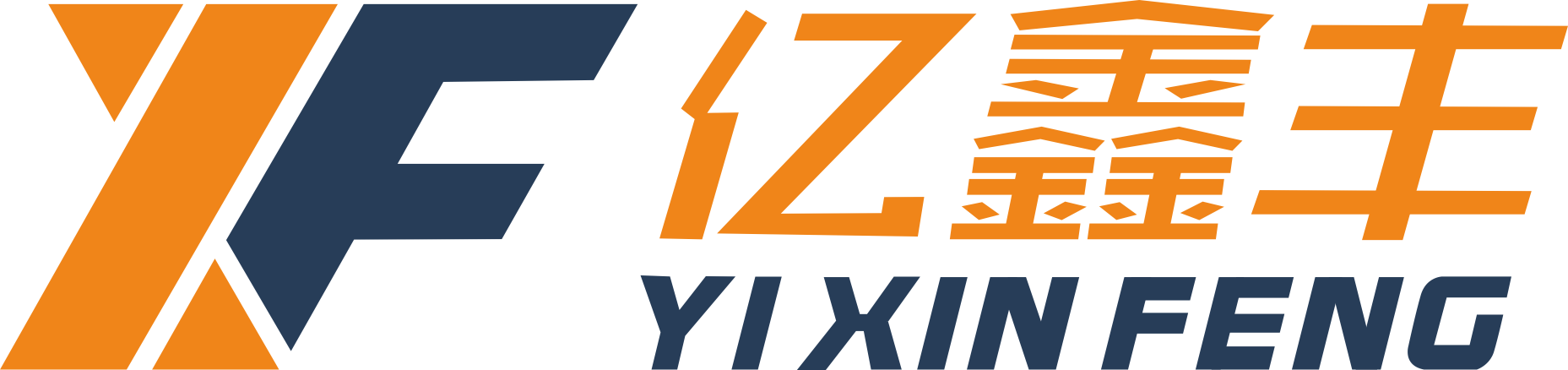 股票代码：839073
01
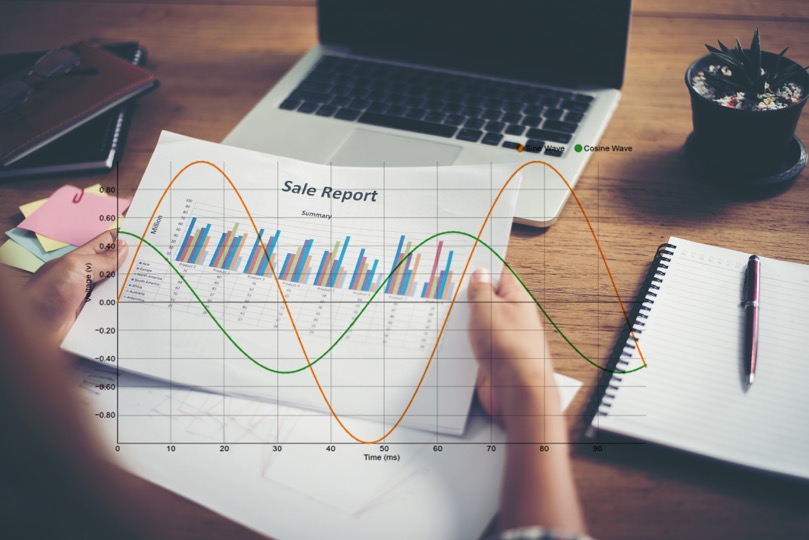 PART
搅拌
stir
专业诚信    务实高效
Challenges and opportunities coexist
搅拌机
（agitator）
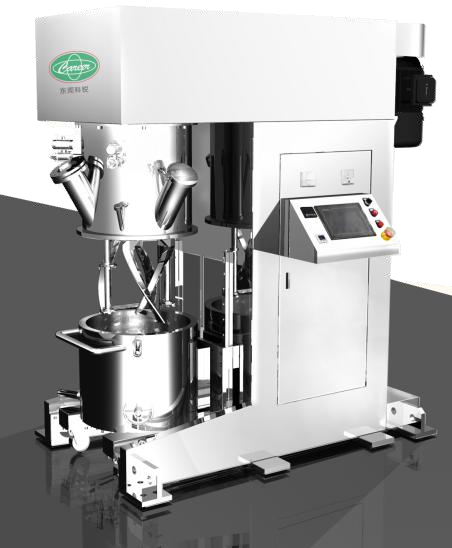 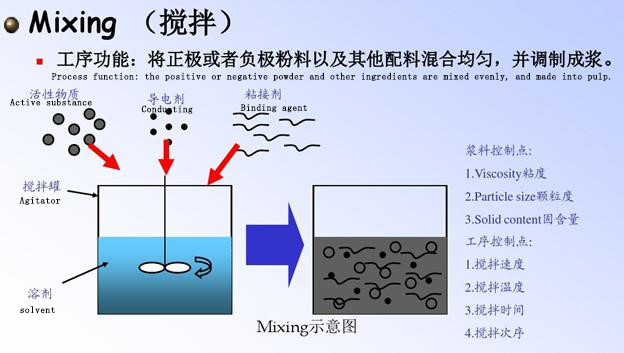 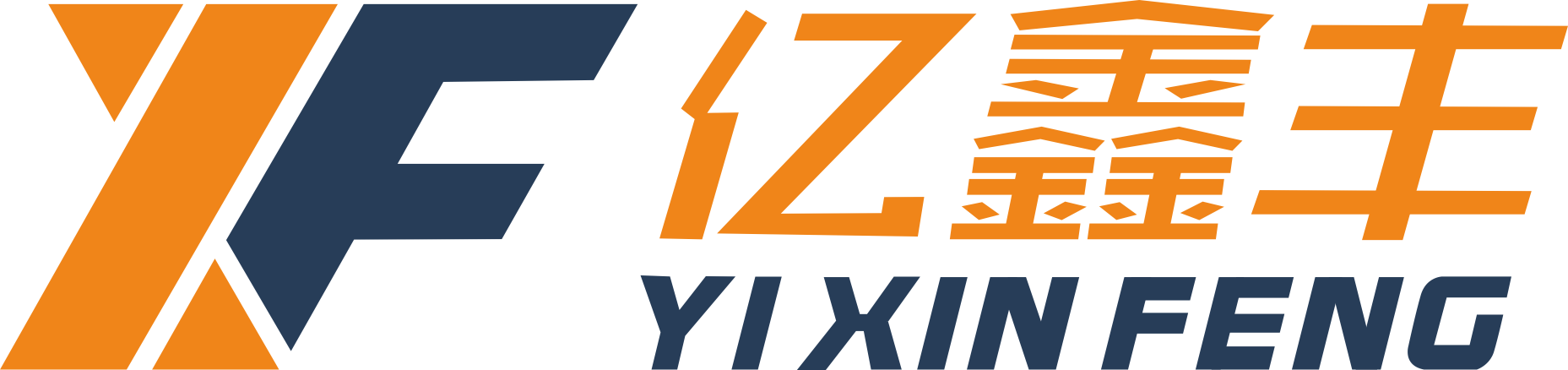 股票代码：839073
02
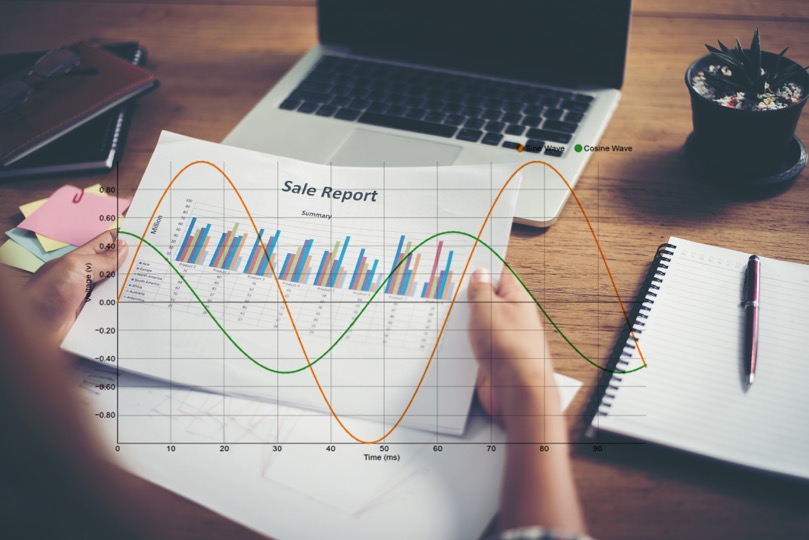 PART
涂布
coating
专业诚信    务实高效
Challenges and opportunities coexist
涂布机
（coater）
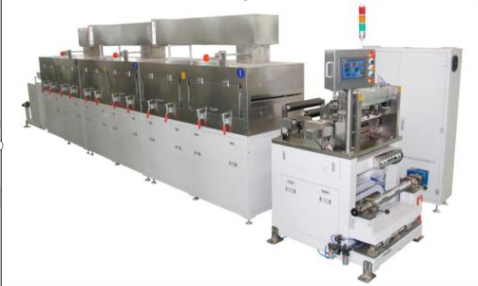 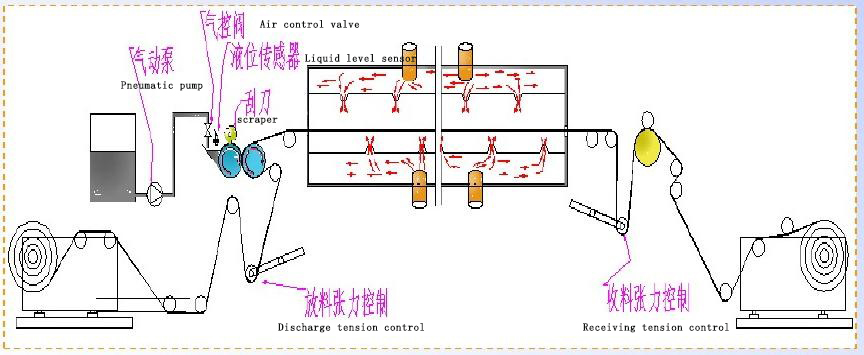 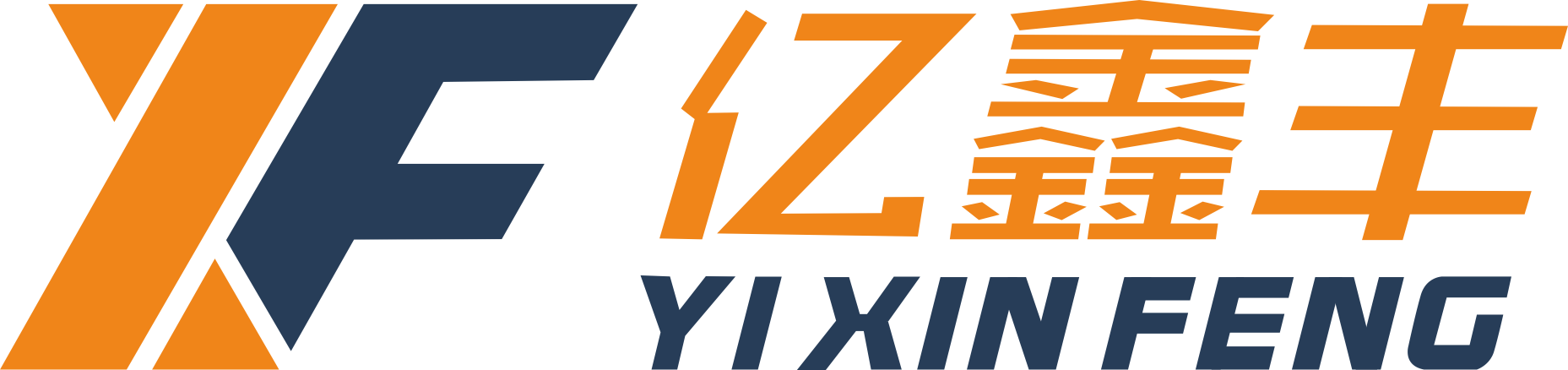 股票代码：839073
03
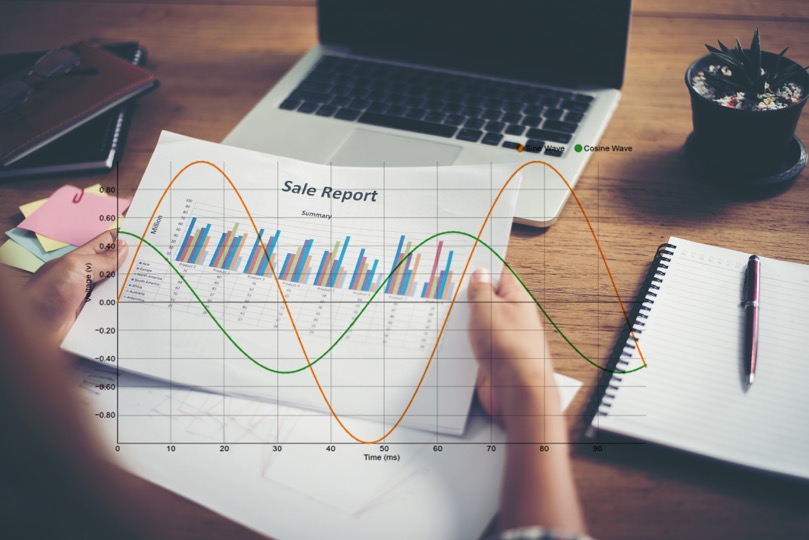 PART
制片
Electrode making
专业诚信    务实高效
Challenges and opportunities coexist
辊压机
（Roller press）
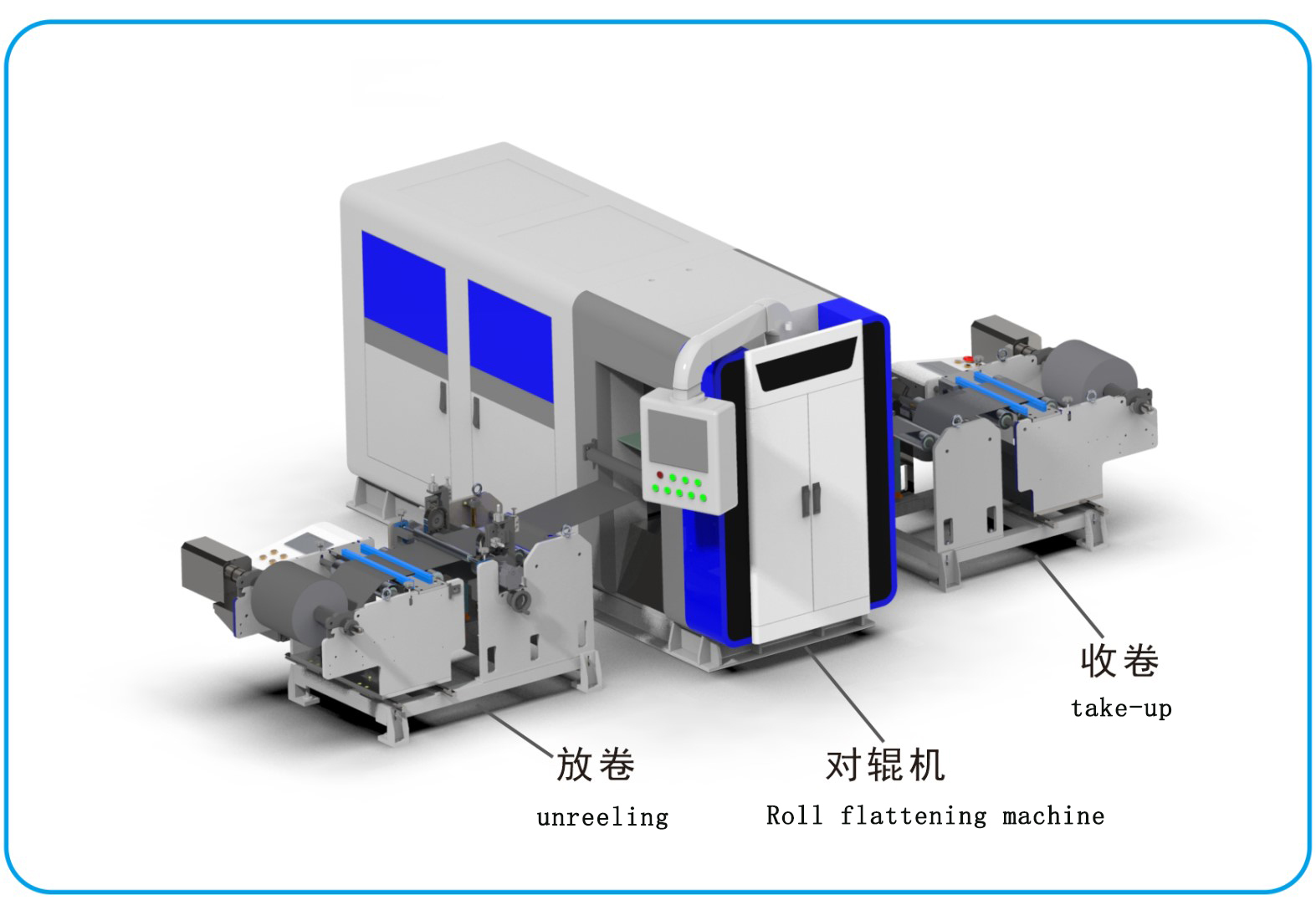 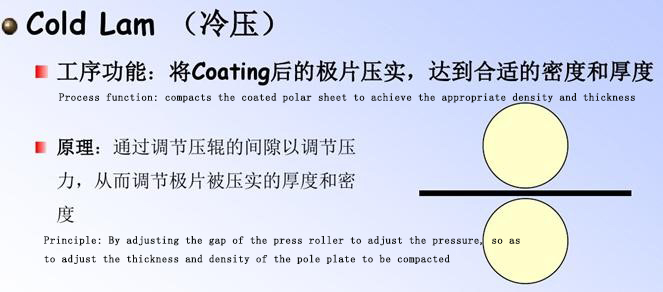 分切机
（Slitting machine）
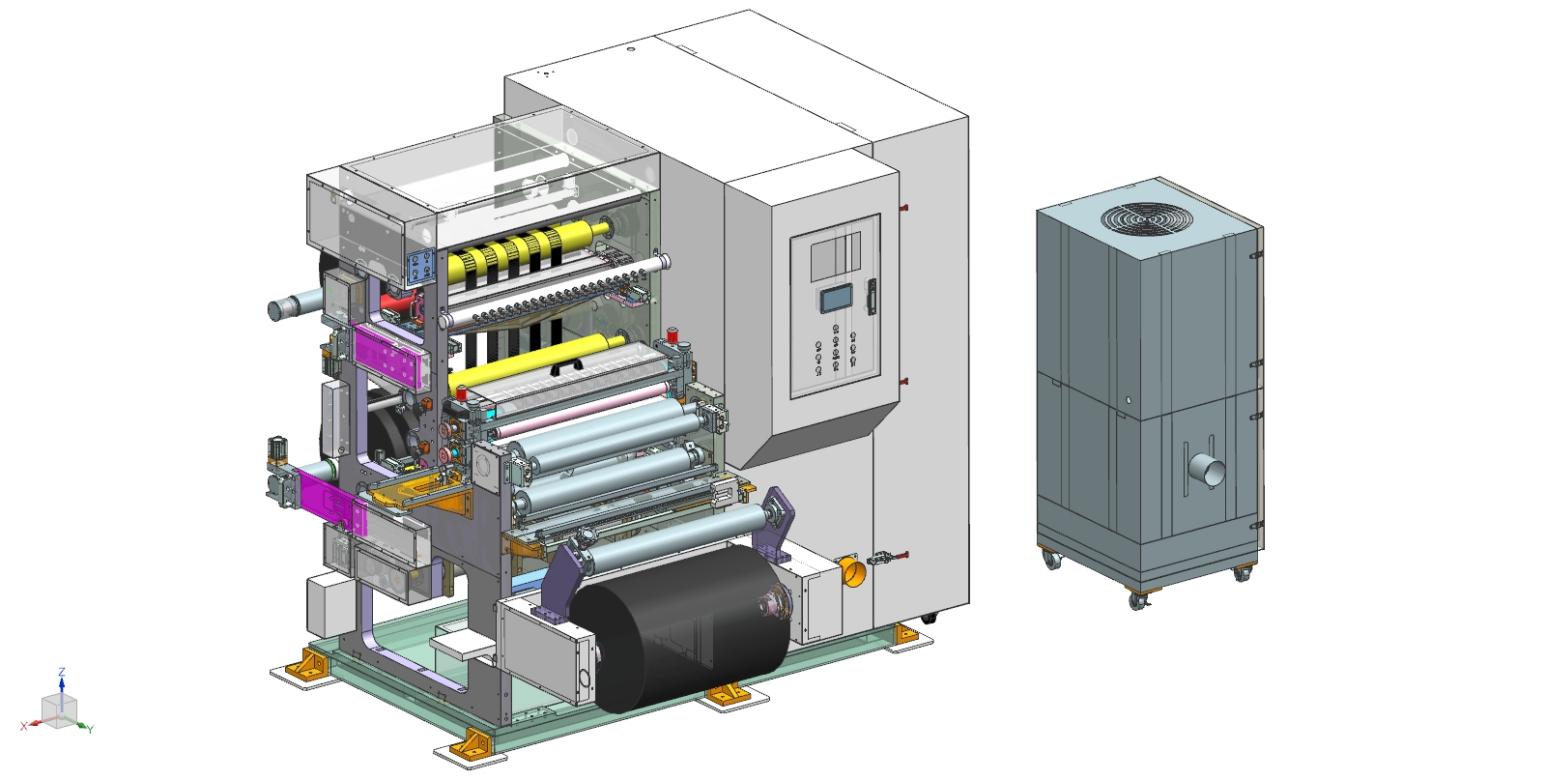 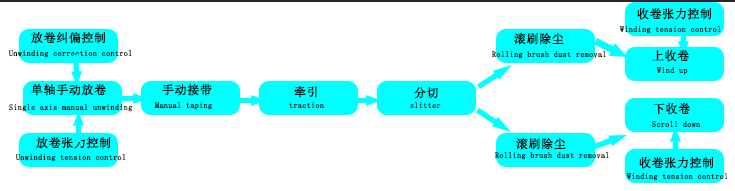 全自动极片模切机
（Automatic pole die cutting machine）
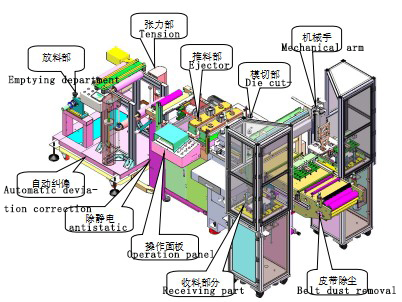 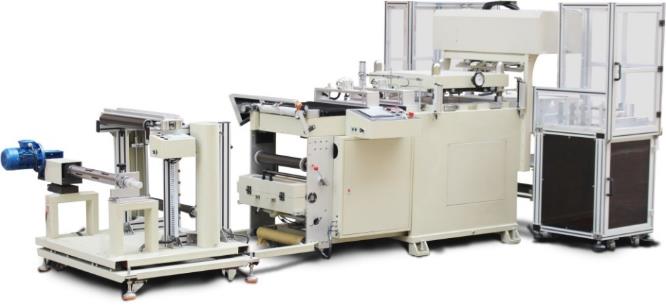 柔性模切机（卷对片、纯圆角）
Flexble die cutting machine（roll to film，pure fillet）
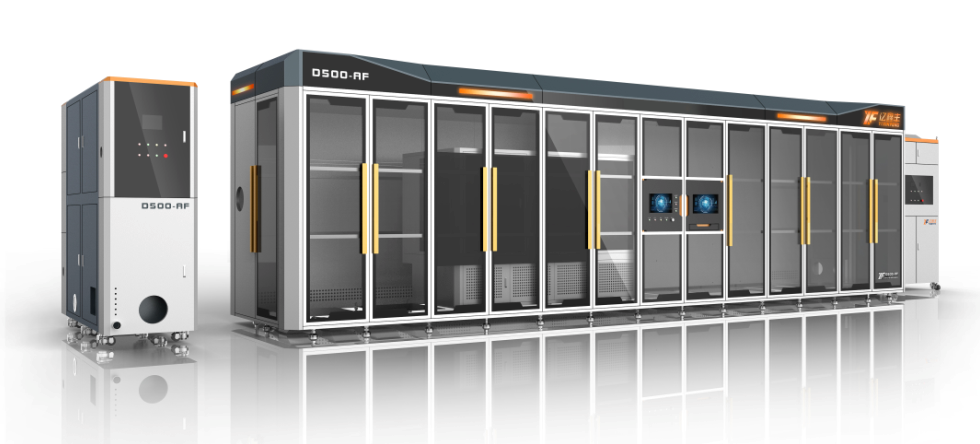 激光模切裁片一体机
Laser die-cutting integrated machine
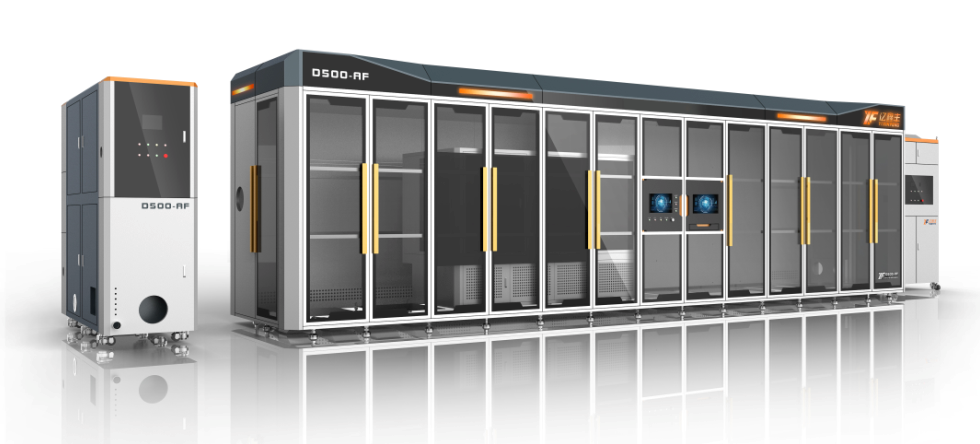 激光模切分条一体机
Laser die cuuting strip in one machine
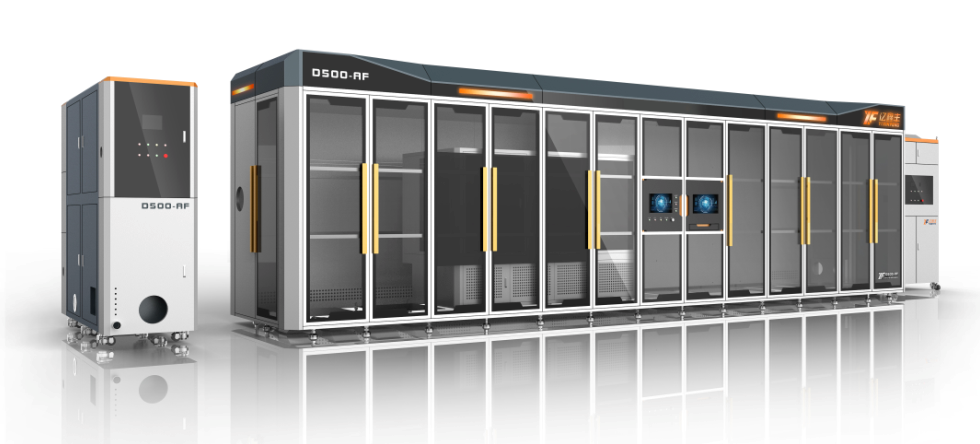 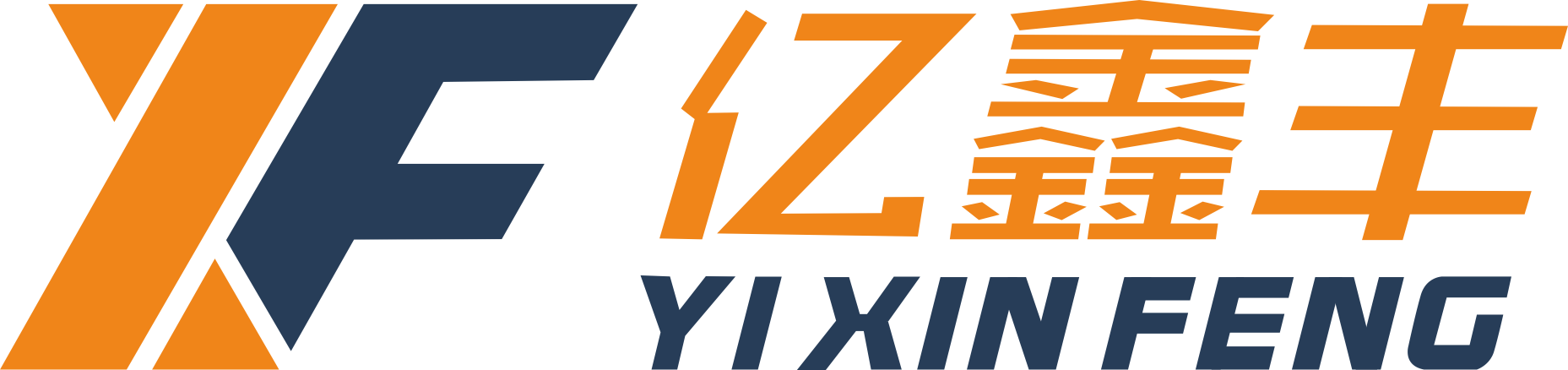 股票代码：839073
04
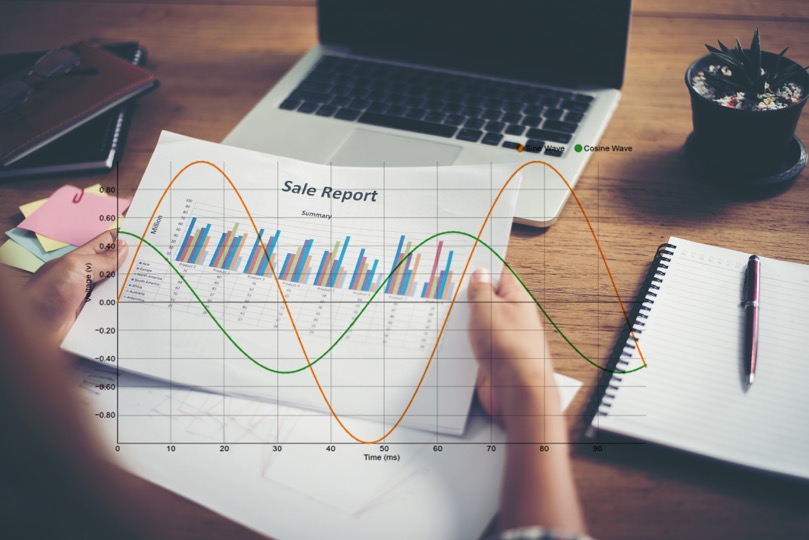 PART
组装
assemble
专业诚信    务实高效
Challenges and opportunities coexist
叠片机
（laminator）
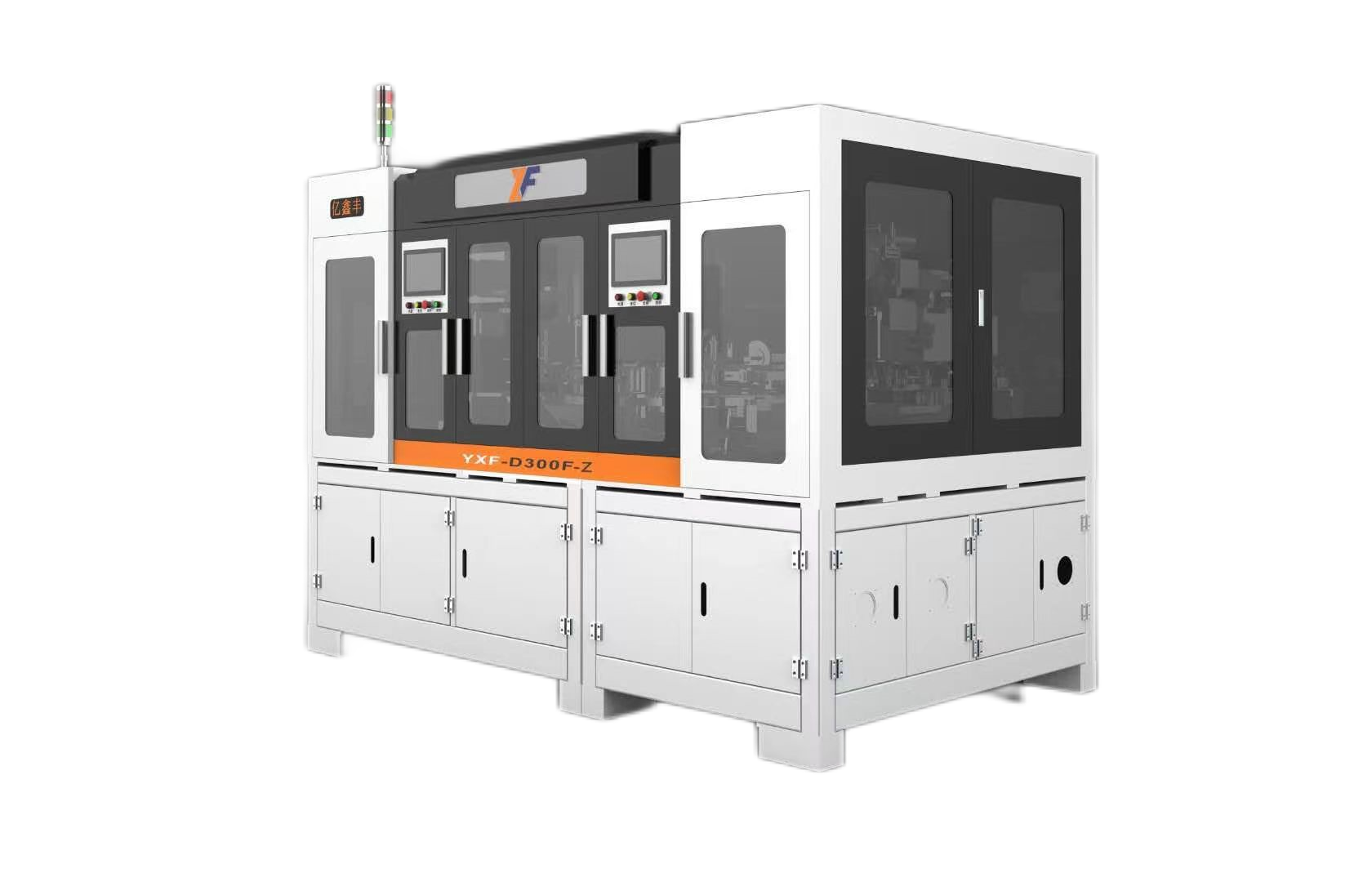 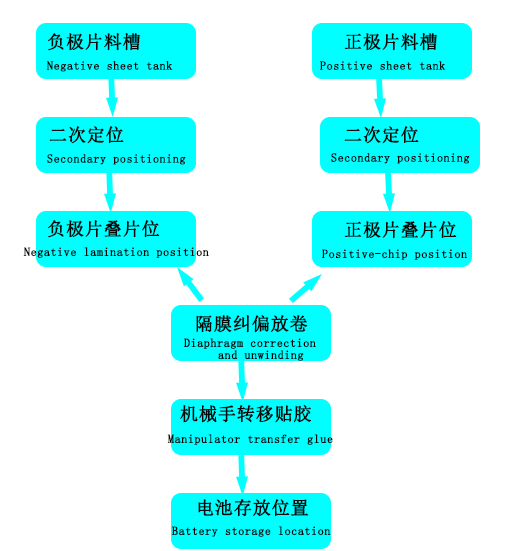 模切叠片一体机（刀片电池多片叠）
all-in-one machine（blade battery multi-laminating）
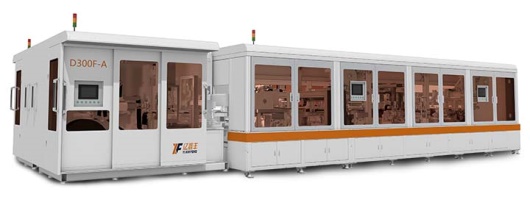 选择工作模式
Select work mode
调整振幅和时间
Adjust amplitude and time
焊接
weld
电芯放入限位模具
The cell is put into the limit mold
焊接机
（Welding machine）
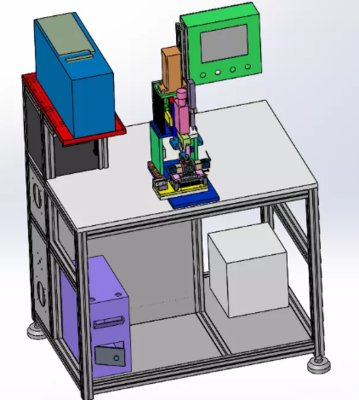 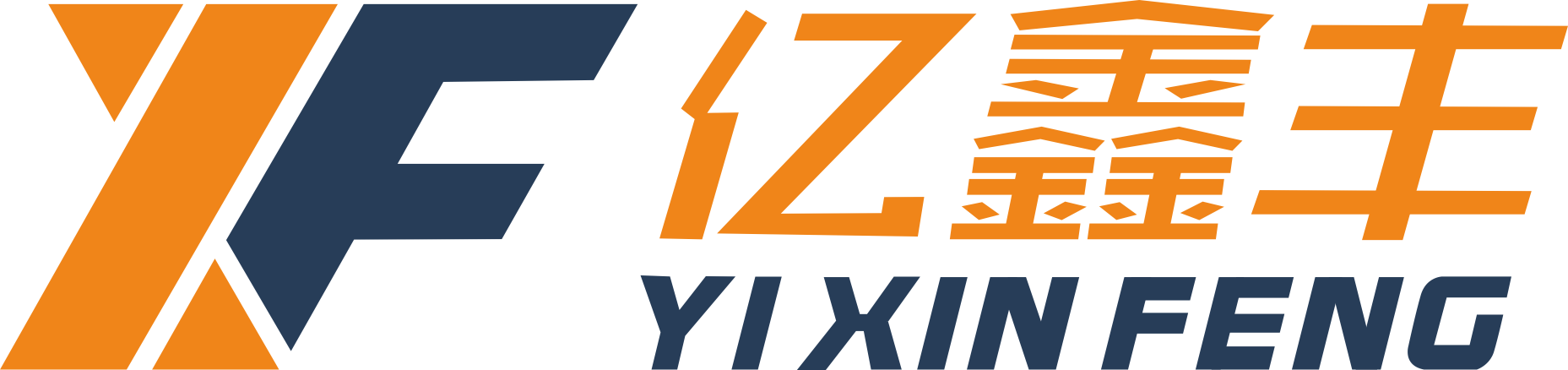 股票代码：839073
05
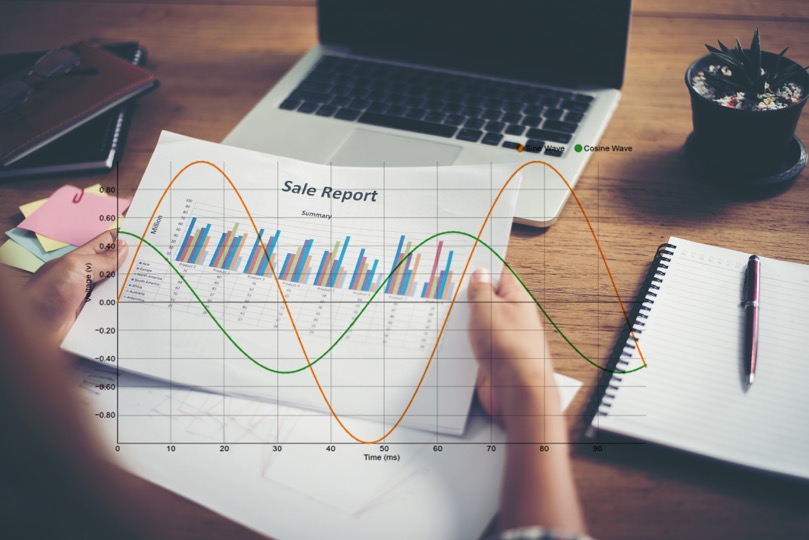 PART
后段
Back section
专业诚信    务实高效
Challenges and opportunities coexist
真空烤箱
（Vacuum oven）
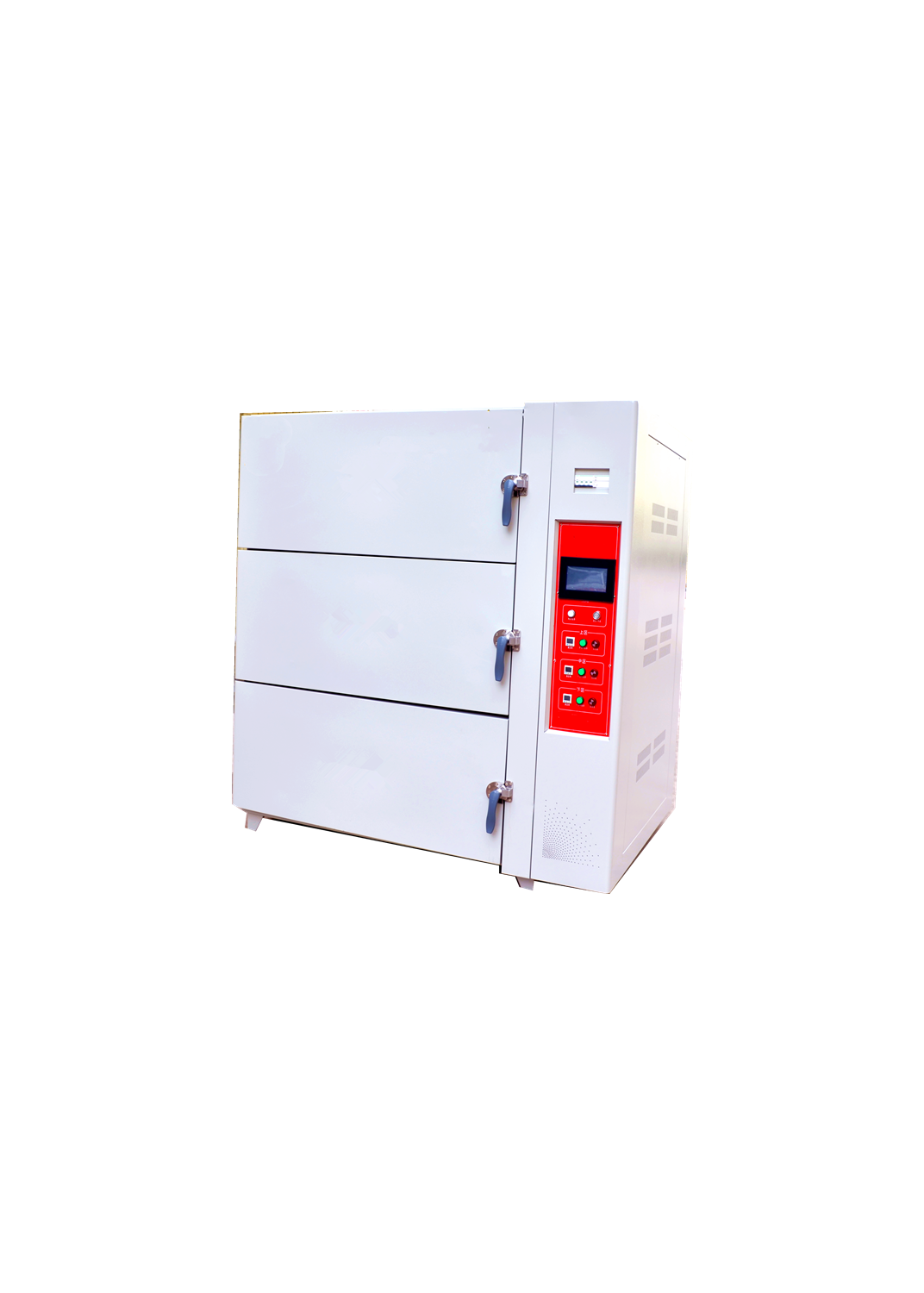 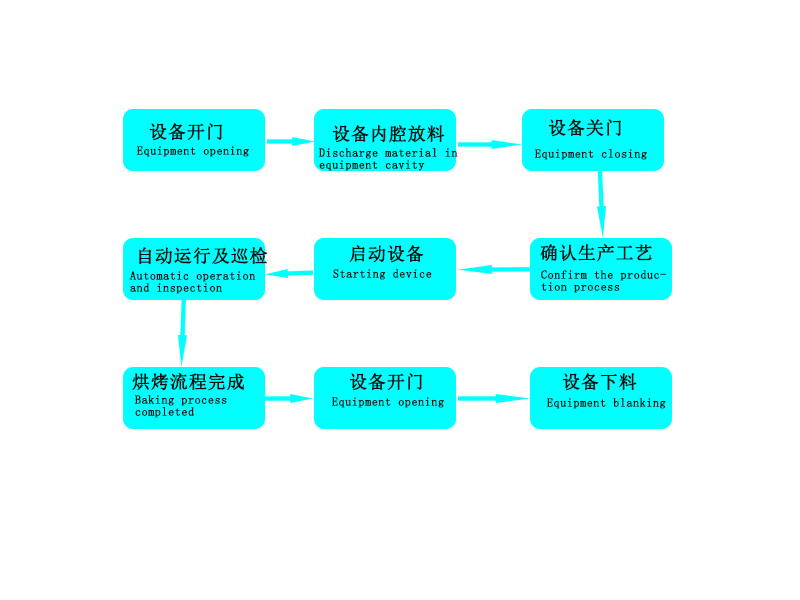 顶侧封机
（Top side sealing machine）
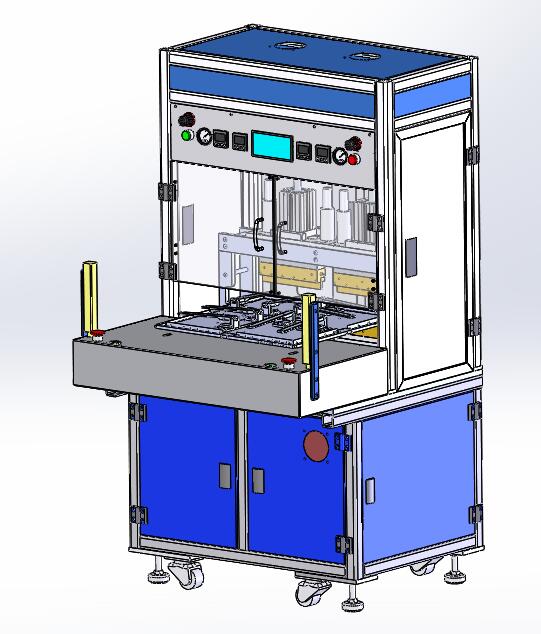 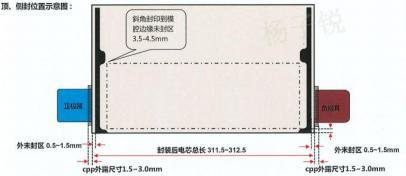 手套箱.注液.静置.预封一体机
（Glove box. Fill. Let stand. Pre-sealed all-in-one machine）
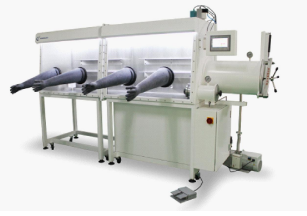 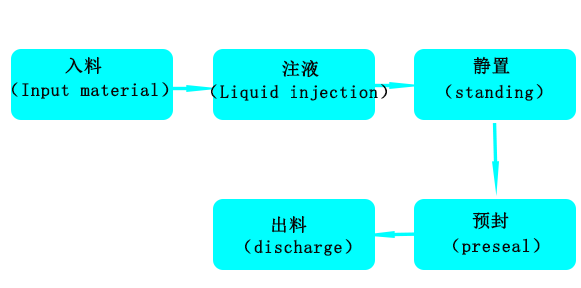 热压机
（Hot press）
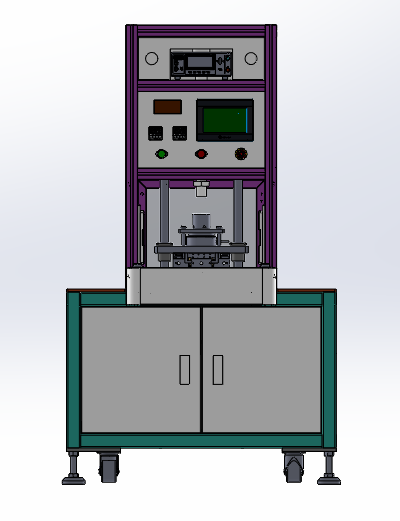 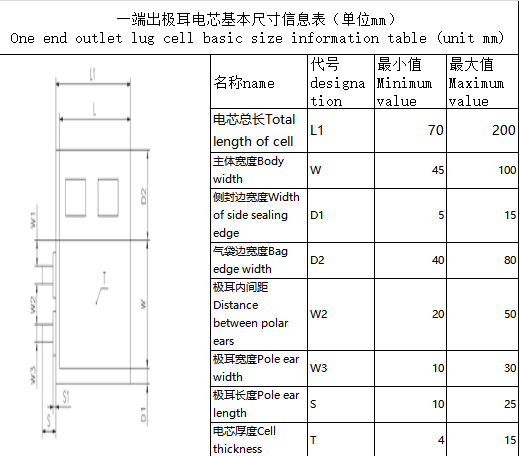 热压设备化成
（Hot press equipment formation）
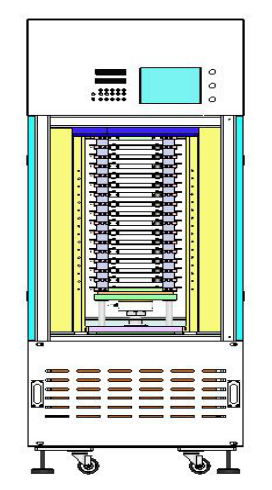 二封机
（Second sealing machine）
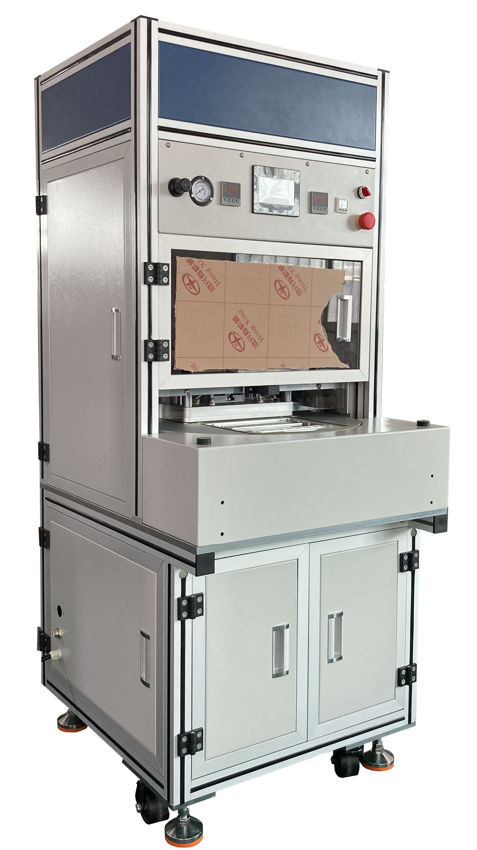 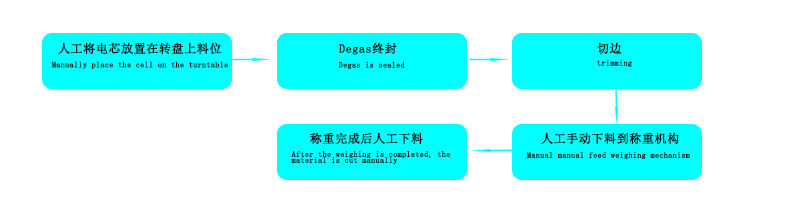 整形机（切折烫边机）
（Shaping machine (cutting folding and ironing machine)）
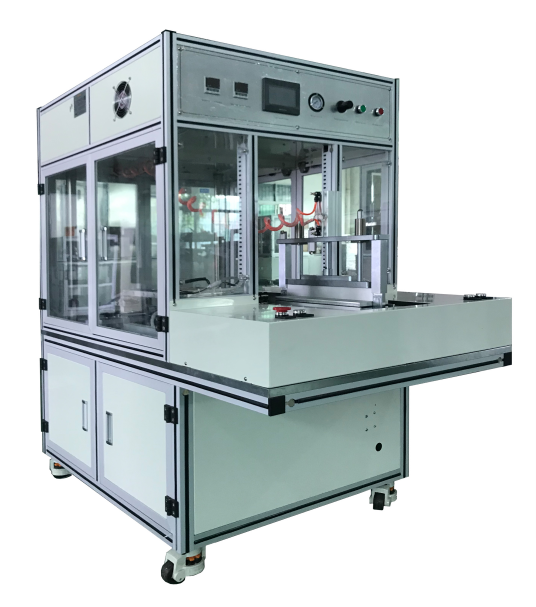 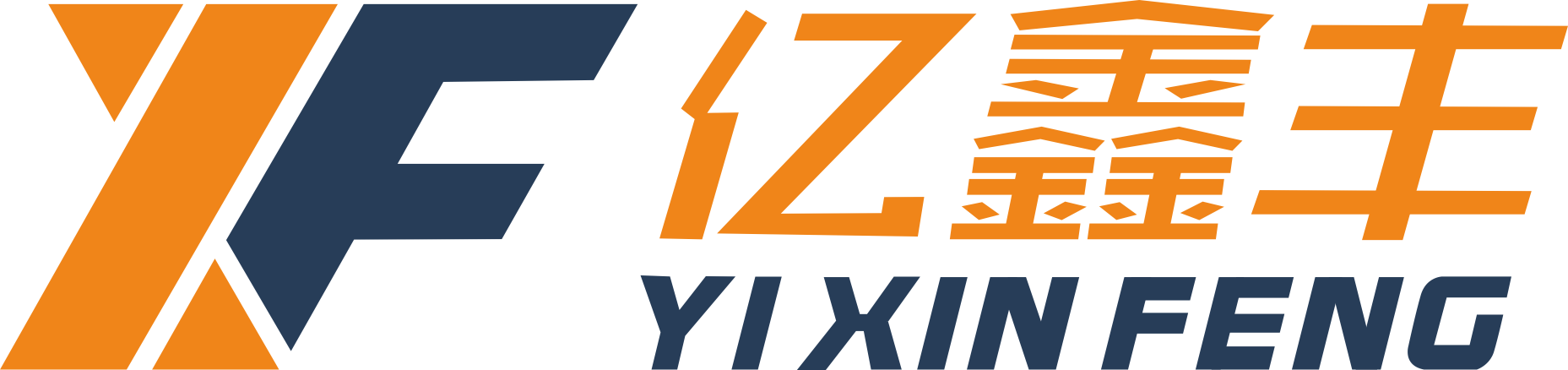 股票代码：839073
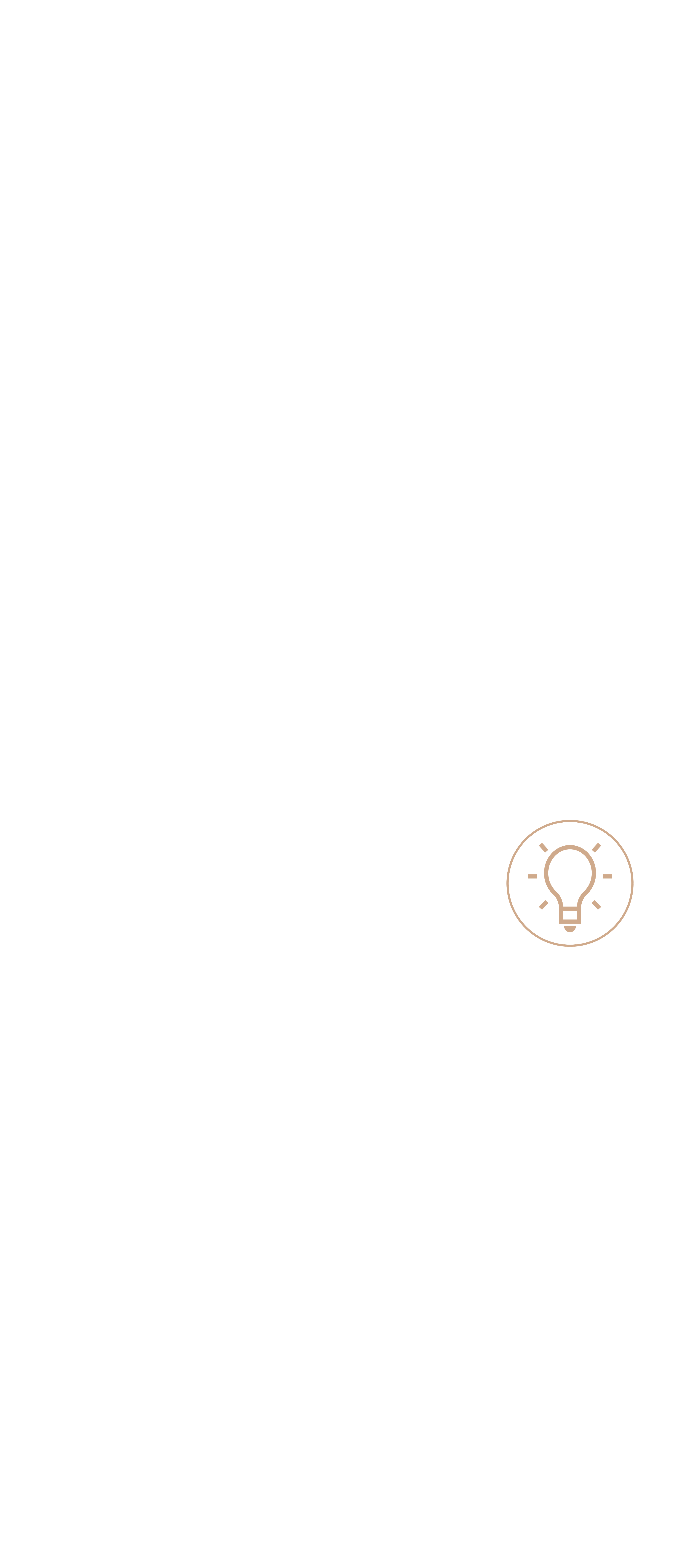 亿鑫丰欢迎您!
MIZHI
SALES
REPOTRE
Welcome to Yixin Feng!
[Speaker Notes: 感谢各位的聆听]